Thứ……ngày…..tháng…..năm…….
TIẾNG VIỆT
Bài 11: SỰ TÍCH THÀNH  CỔ LOA
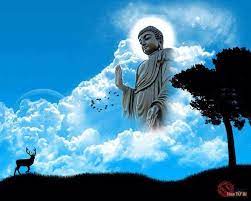 Phù hộ: (Thần linh) Che chở, giúp đỡ